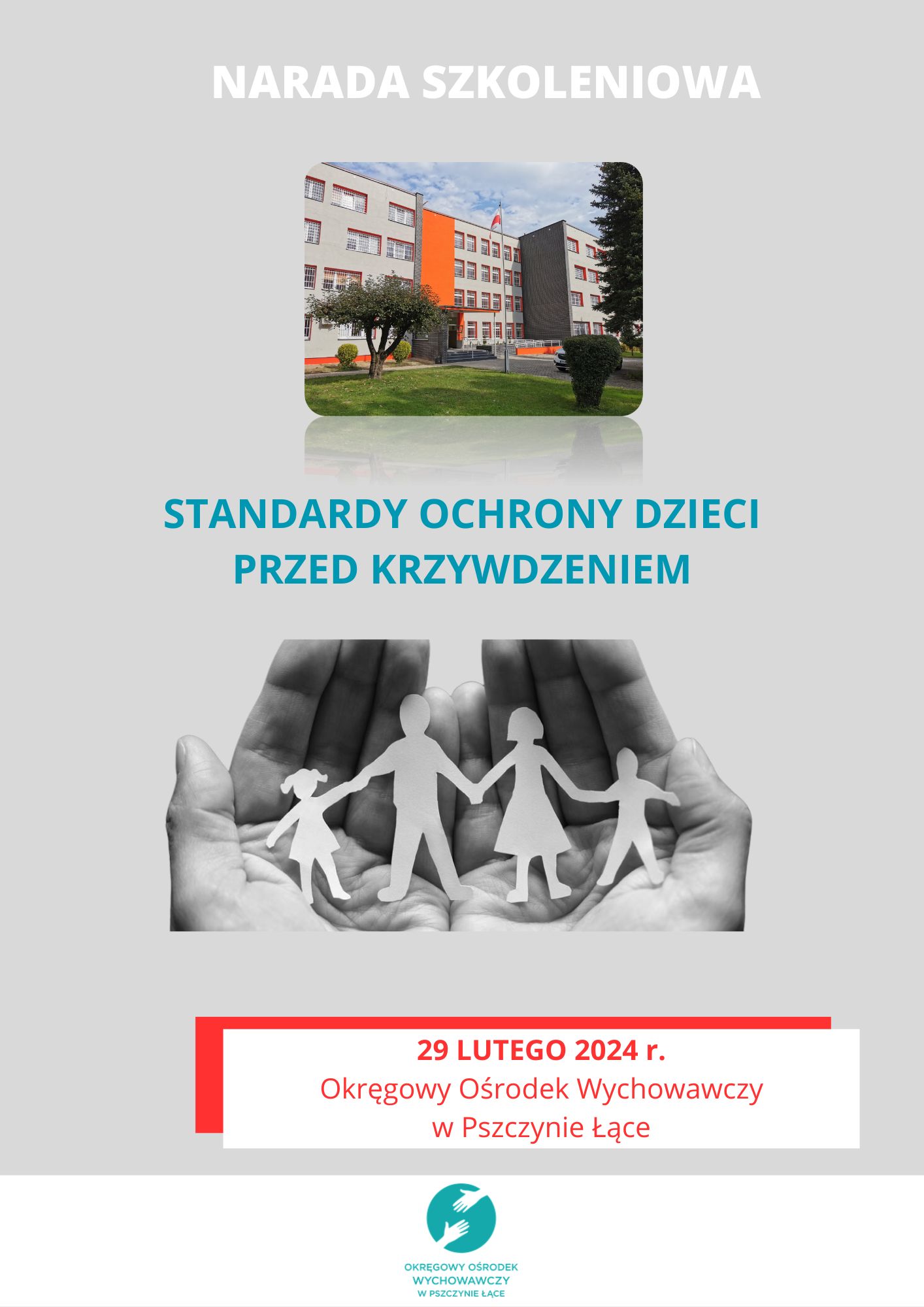 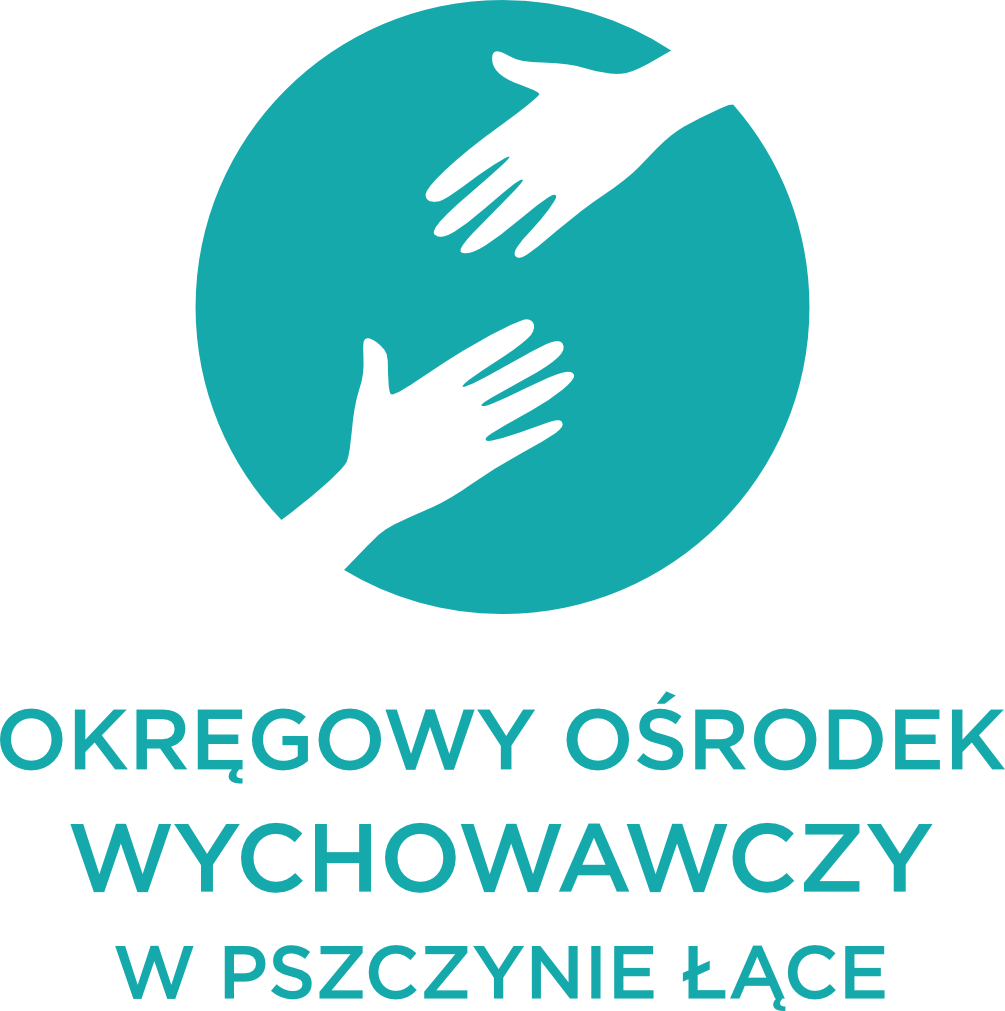 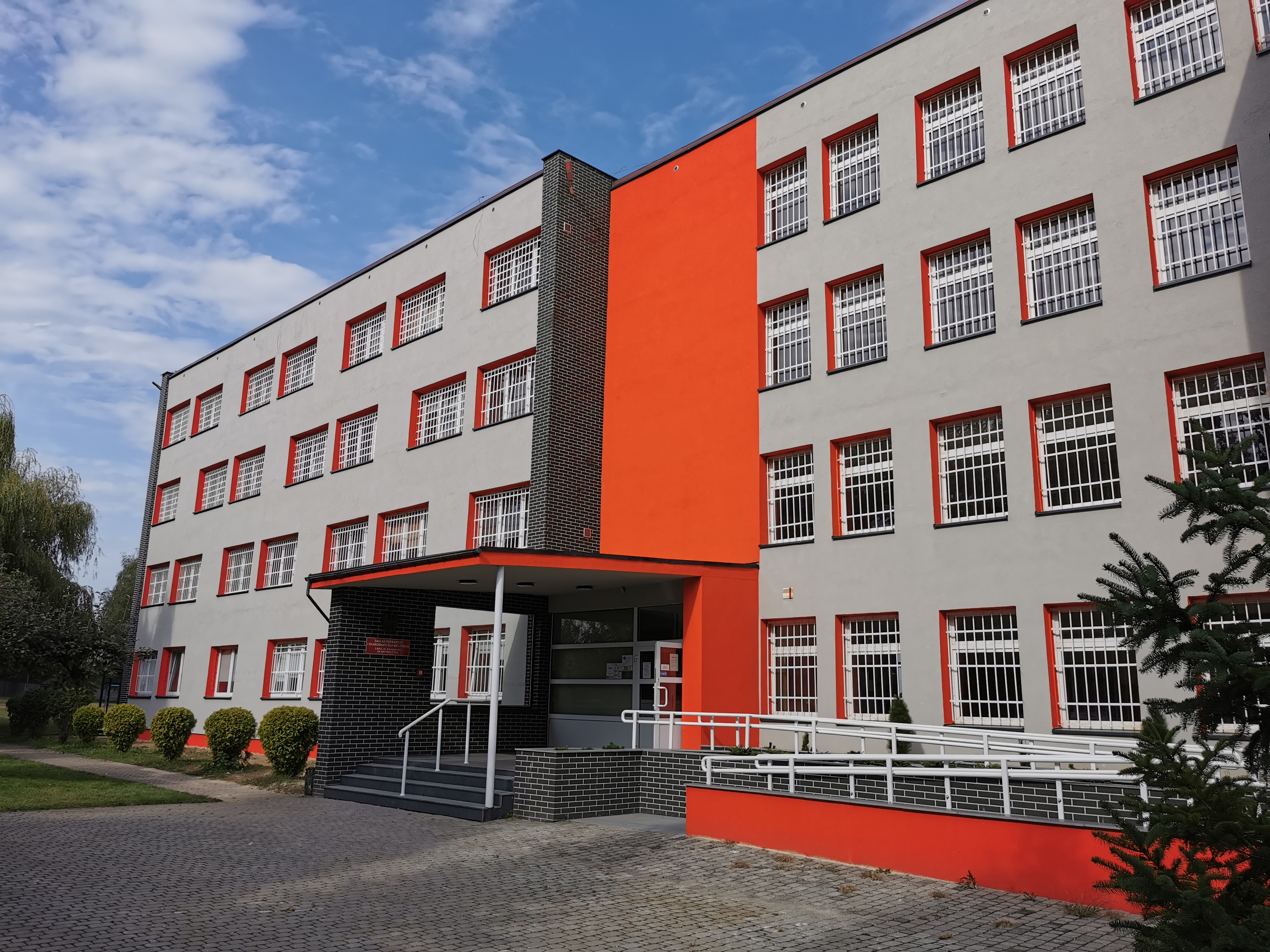 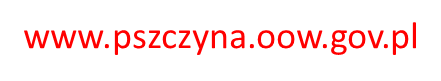 STANDARDY OCHRONY DZIECI/NIELETNICHPRZED KRZYWDZENIEMW OKRĘGOWYM OŚRODKU WYCHOWAWCZYMW PSZCZYNIE ŁĄCE
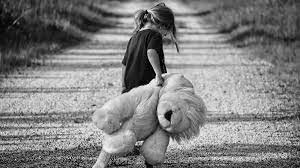 PODSTAWA PRAWNA:
Ustawa z dnia 28 lipca 2023 r. o zmianie ustawy – Kodeks rodzinny i opiekuńczy oraz niektórych innych ustaw.(tzw. Ustawa o ochronie małoletnich) wprowadza nowe instrumenty ochrony praw dzieci. m.in. nakłada na podmioty pracujące z dziećmi, obowiązek posiadania standardów ochrony małoletnich (zwanych inaczej standardami ochrony dzieci).
Ustawa z dnia 9 czerwca 2022 r. o wspieraniui resocjalizacji nieletnich
STANDARDY OCHRONY DZIECI PRZED KRZYWDZENIEM
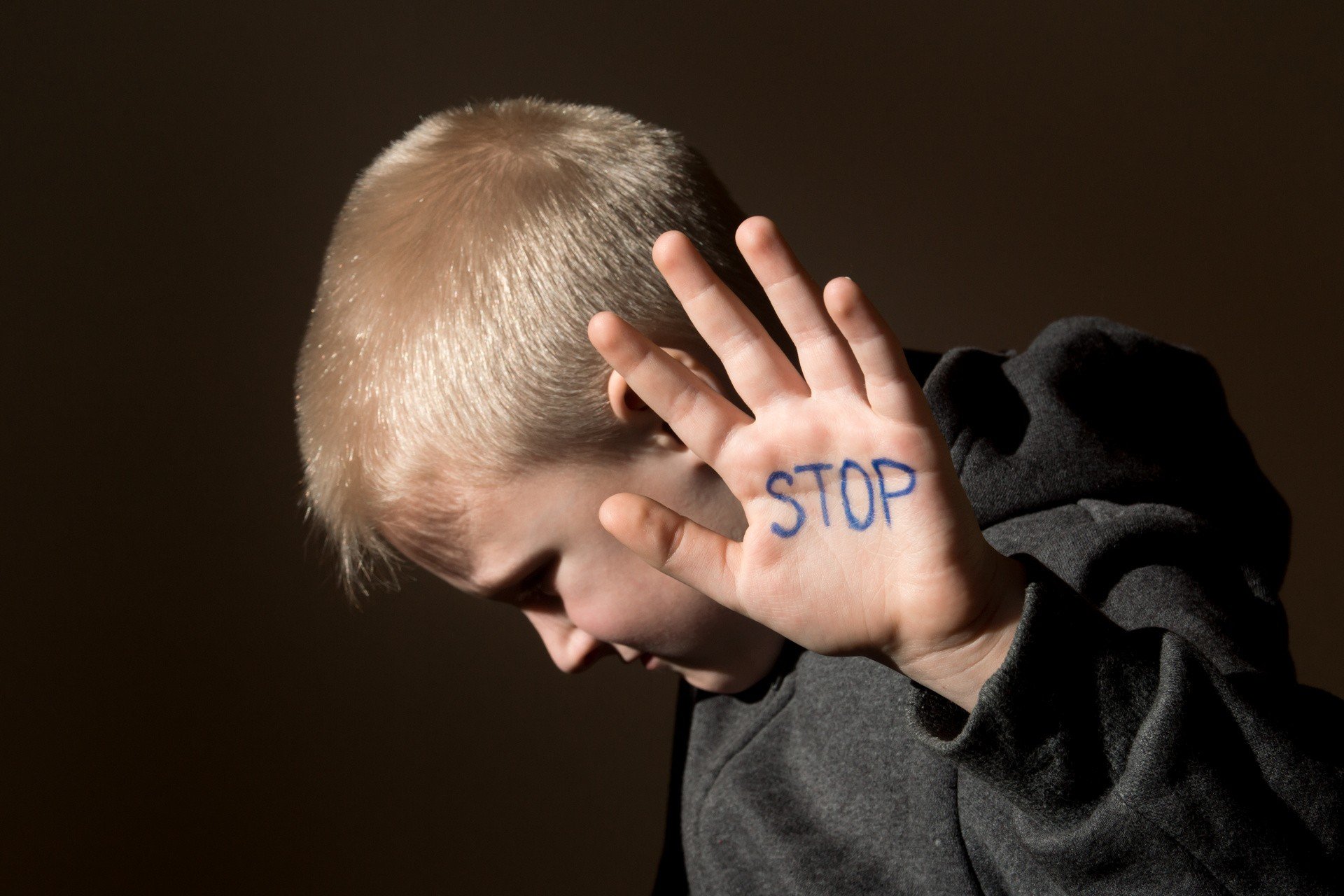 Stanowią konieczny element funkcjonowania Okręgowego Ośrodka Wychowawczego, dzięki którym placówka troszczy się o dobro każdego nieletniego.

W codziennej pracy ośrodka realizowanesą takie wartości, jak:
dobro nieletniego
prawo do życia w bezpiecznymi zapewniającym rozwój otoczeniu
STANDARDY OCHRONY DZIECI PRZED KRZYWDZENIEM
Zgodnie z obowiązującymi przepisami nieletni umieszczony w OOW ma prawo do:
poszanowania godności osobistej;
poszanowania prywatności, z ograniczeniami wynikającymi z rodzaju ośrodka;
ochrony przez przemocą fizyczną i psychiczną, wyzyskiem i nadużyciem oraz wszelkimi przejawami okrucieństwa;
korzystania z wolności religijnej;
dostępu do świadczeń zdrowotnych;
ochrony więzi rodzinnych;
nauki;
zapoznania się z przysługującymi prawami i ciążącymi na nim obowiązkami;
dostępu do informacji o obowiązujących w ośrodku, statucie lub regulaminie, nagrodach, środkach dyscyplinarnych;
informacji o przebiegu procesu resocjalizacyjnego;
kontaktu z członkami rodziny oraz innymi osobami poprzez odwiedziny, korespondencję i korzystanie z innych środków porozumiewania się na odległość, w tym ze środków komunikacji elektronicznej;
kontaktu z obrońcą lub pełnomocnikiem będącym adwokatem albo radcą prawnym, przedstawicielem niebędącym adwokatem ani radcą prawnym, który został zaaprobowany przez Przewodniczącego Izby Europejskiego Trybunału Praw Człowieka do reprezentowania nieletniego przed tym Trybunałem, w ośrodku, zakładzie lub schronisku, bez udziału innych osób;
otrzymywania środków pieniężnych i paczek;
uzyskania pomocy psychologicznej i pedagogicznej oraz terapeutycznej;
przejawiania własnej aktywności w zdobywaniu wiedzy i umiejętności;
uczestnictwa w zajęciach organizowanych w ośrodku za zgodą dyrektora, jak również poza ośrodkiem;
wyżywienia dostosowanego do potrzeb rozwojowych;
odzieży, bielizny, obuwia, materiałów szkolnych i podręczników, sprzętów i środków czystości, w przypadku gdy nie posiada własnych;
korzystania z niezbędnego dla zdrowia wypoczynku;
dysponowania środkami pieniężnymi za zgodą dyrektora ośrodka, w sposób określony przez dyrektora;
składania zażalenia ma czynności naruszające jego prawa;
składania skarg i wniosków.
STANDARDY OCHRONY DZIECI PRZED KRZYWDZENIEM
Standardy ochrony dzieci to cztery zasady, których przyjęcie sprawia, że dana instytucja jest bezpieczna dla dzieci.
W Okręgowym Ośrodku Wychowawczym w Pszczynie Łące wyróżniamy:
STANDARD I – POLITYKA
STANDARD II – PERSONEL
STANDARD III – PROCEDURY
STANDARD IV – MONITORING
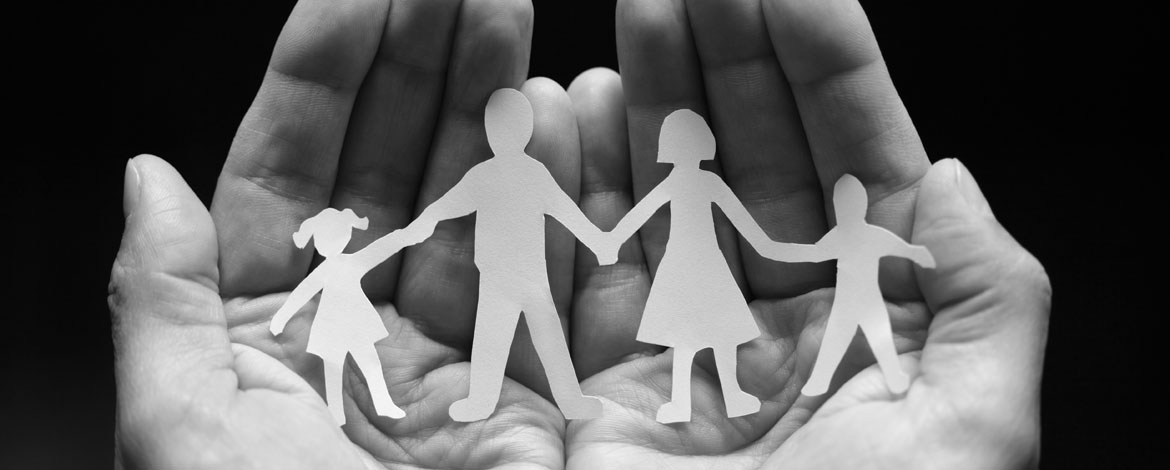 Zasady dotyczące interwencji w placówce w ramachPOLITYKI OCHRONY DZIECI PRZED KRZYWDZENIEM
Kluczowym elementem Polityki ochrony dzieci przed krzywdzeniem są regulacje dotyczące procedur interwencji, które powinny być przejrzyste i zrozumiałe dla wszystkich pracowników.

Warto uwzględnić różnorodne sytuacje, z którymi można spotkać się podczas pracy z dziećmi w placówkach (przemoc, zaniedbanie czy inne formy krzywdzenia)
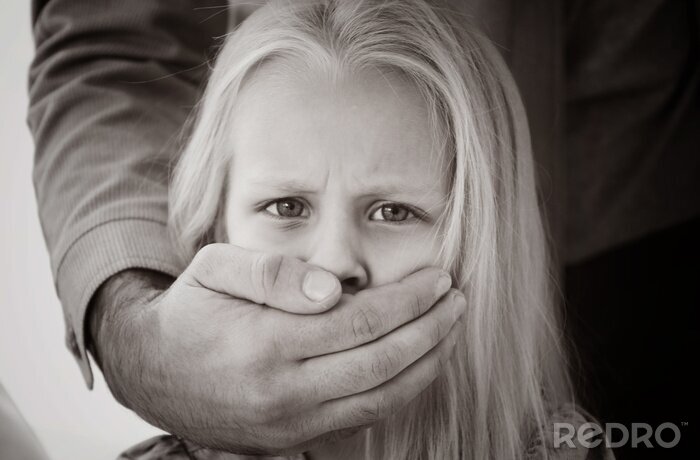 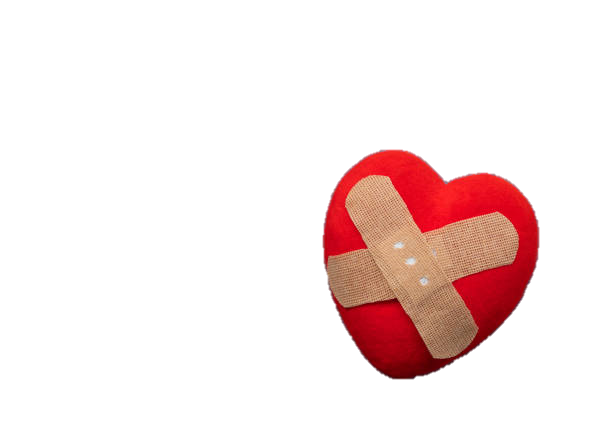 STANDARD I - POLITYKA
Polityka ochrony dzieci przed krzywdzeniem dotyczy całego personelu placówki oraz prowadzone są działania edukacyjne i informacyjne.
Polityka określa w szczególności:
zasady bezpiecznej rekrutacji personelu,
sposoby reagowania ośrodka na przypadki podejrzenia, że nieletni doświadcza krzywdzenia i zasady prowadzenia rejestru interwencji,
zasady bezpiecznych relacji personel – nieletni i nieletni – personel,
zasady bezpiecznego korzystania z Internetu i mediów elektronicznych,
zasady ochrony wizerunku i danych osobowych nieletnich.
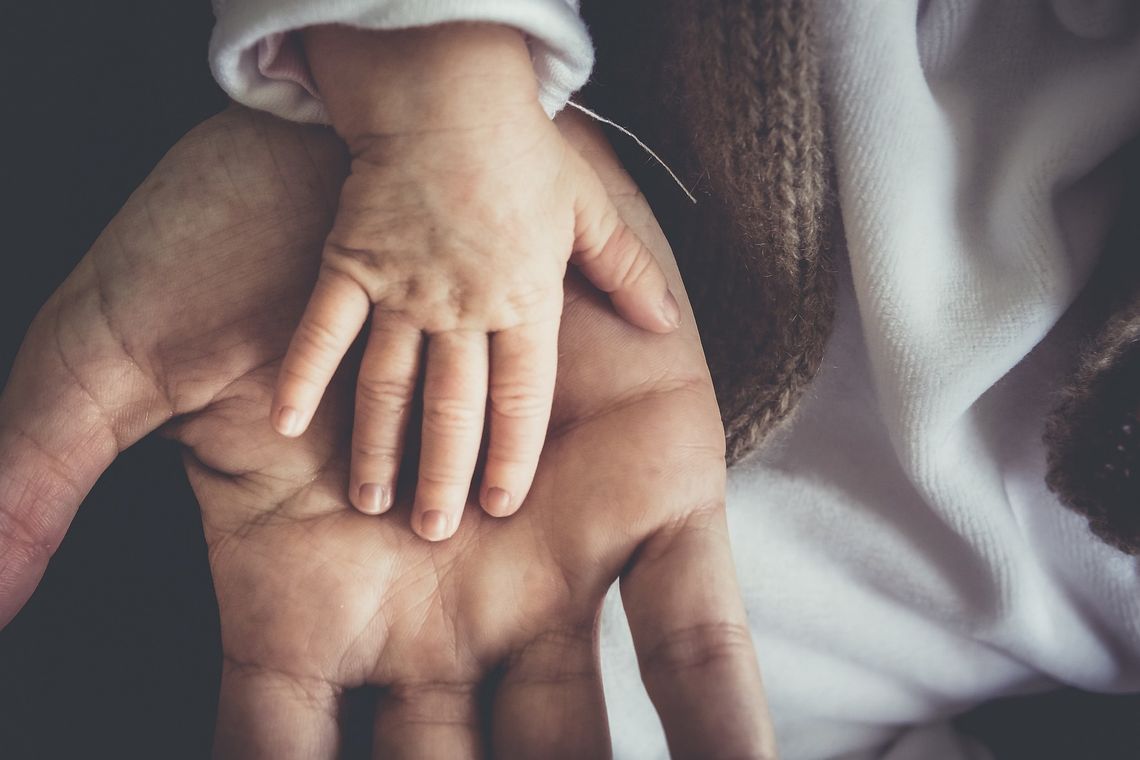 STANDARD II - PERSONEL
Okręgowy Ośrodek Wychowawczy w Pszczynie Łące monitoruje, edukujei angażuje swoich pracowników w celu zapobiegania krzywdzeniu nieletnich.

Placówka zapewnia swoim pracownikom podstawową edukację na temat ochrony dzieci przed krzywdzeniem i pomocy nieletnim w sytuacjach zagrożenia, w zakresie:
Rozpoznawania symptomów krzywdzenia nieletnich
Procedur interwencji w przypadku podejrzeń krzywdzenia
Odpowiedzialności prawnej pracowników placówki zobowiązanych do podejmowania interwencji
Procedury „Niebieskiej Karty”
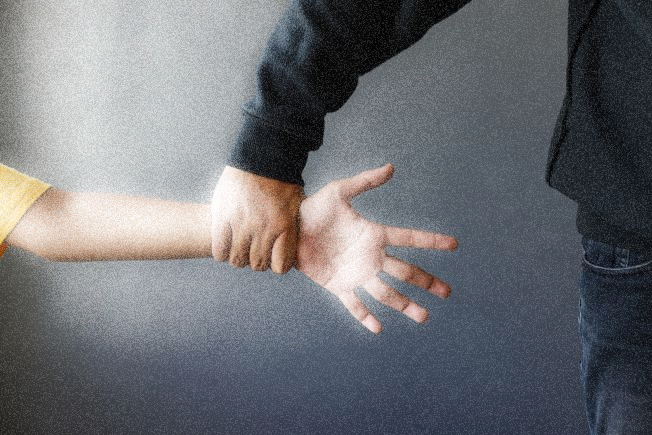 STANDARD III - PROCEDURY
W placówce funkcjonują procedury zgłaszania podejrzenia oraz podejmowania interwencji w sytuacji zagrożenia bezpieczeństwa nieletniego.

Opracowano i wdrożono procedury, które określają krok po kroku, jakie działania należy podjąć w sytuacji krzywdzenia nieletniego lub zagrożenia jego bezpieczeństwa ze strony personelu ośrodka, członków jego rodziny, rówieśników i osób obcych;

Placówka dysponuje danymi kontaktowymi lokalnych instytucji i organizacji wspierających dzieci w sytuacjach krzywdzenia dzieci (policja, sąd rodzinny, centrum interwencji kryzysowej, ośrodek pomocy społecznej, placówki ochrony zdrowia), zapewniając wszystkim łatwy do nich dostęp;

W ośrodku znajdują się wyeksponowane informacje dla nieletnich dotyczące możliwości uzyskania pomocy w trudnych sytuacjach, w tym numery bezpłatnych telefonów zaufania dla dzieci i młodzieży.
STANDARD IV - MONITORING
Placówka monitoruje i okresowo weryfikuje zgodność prowadzonych działań z przyjętymi standardami ochrony dzieci.
Polityka ochrony dzieci wraz ze standardami jest w placówce żywym dokumentem podlegającym bieżącej aktualizacji i weryfikacji, jeśli wymaga tego dobro nieletnich. 

Polityka jest weryfikowana raz w roku, uwzględniając analizę sytuacji dotyczących zagrożeń dla bezpieczeństwa nieletnich;
Co najmniej raz na dwa lata oceniane są standardy, aby zapewnić ich dostosowanie do aktualnych potrzeb oraz zgodność z obowiązującymi przepisami;
Wnioski z przeprowadzonej oceny są pisemnie udokumentowane;
Zgłaszanie potrzeby zmian w Polityce odbywa się poprzez skierowanie informacji Dyrektorowi Ośrodka.
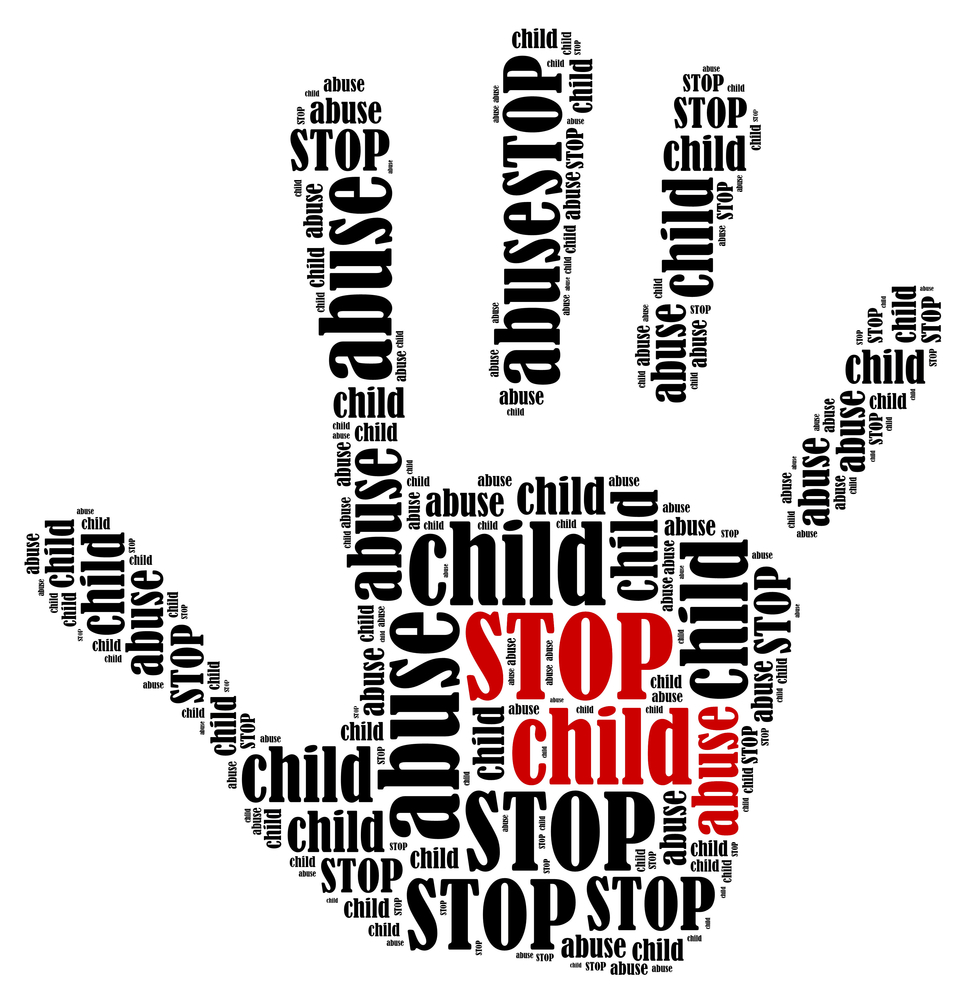 DWUETAPOWA PROCEDURA REAGOWANIA
Ważne jest, aby podkreślić, że procedura reagowania uwzględnia zarówno działania podejmowane wewnątrz placówki, jak i te podejmowane na zewnątrz, w kontekście współpracy z odpowiednimi instytucjami zewnętrznymi świadczące wsparcie dla dzieci i młodzieży.
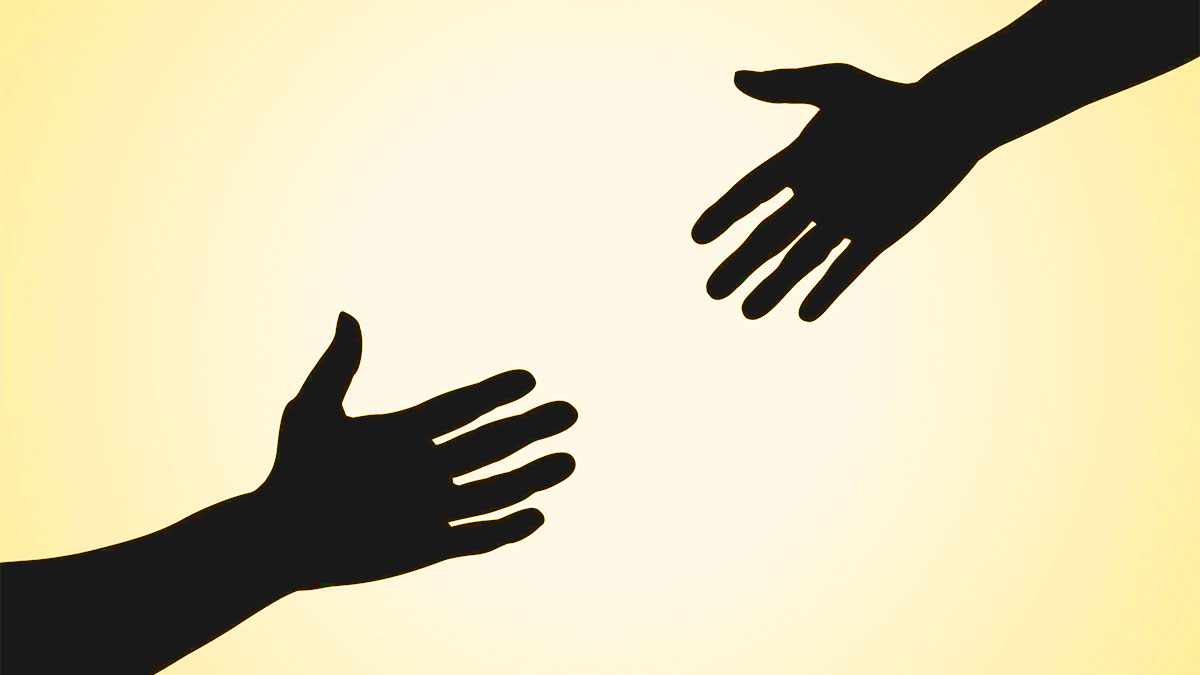 Okręgowy Ośrodek Wychowawczyw Pszczynie Łąceosiąga swoje cele poprzez:
działania profilaktyczne – minimalizujące ryzyko wystąpienia krzywdzenia nieletnich,
działania interwencyjne – mające na celu zapewnienie nieletniemu bezpieczeństwa, gdy jest ono ofiarą przemocy lub zagraża mu inne niebezpieczeństwo,
pomoc psychologiczną, pedagogicznąi terapeutyczną – mającą na celu wsparcie nieletniego i jego rodzinyw przezwyciężeniu trudnych doświadczeń.
Instytucje/organizacje zajmujące się interwencją i pomocąw sytuacji krzywdzenia nieletniego
Nie bądź obojętny wobec przemocyDOBRO DZIECKA zależy także od Ciebie!
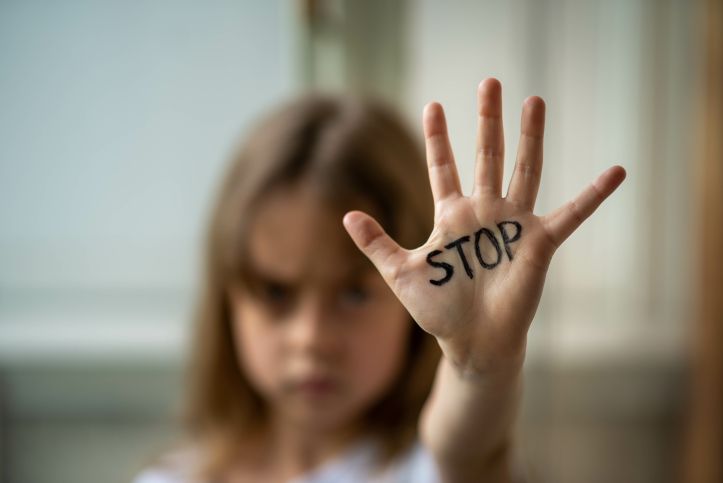 ZAREAGUJ JEŚLI:
Wciąż słyszysz płacz dziecka za ścianą
Widzisz dziecko, które często jest posiniaczone
Znasz dziecko, które jest zaniedbane lub zamknięte w sobie
Jesteś świadkiem poniżania dziecka przez dorosłych
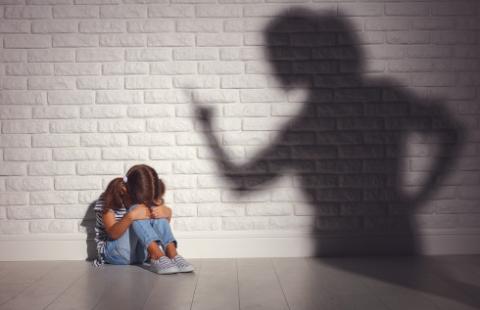 Dzieci nie mogą same zatroszczyć sięo siebie…Jeśli podejrzewasz,że dziecko jest krzywdzone, zadbaj o jego bezpieczeństwo!
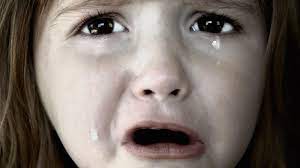 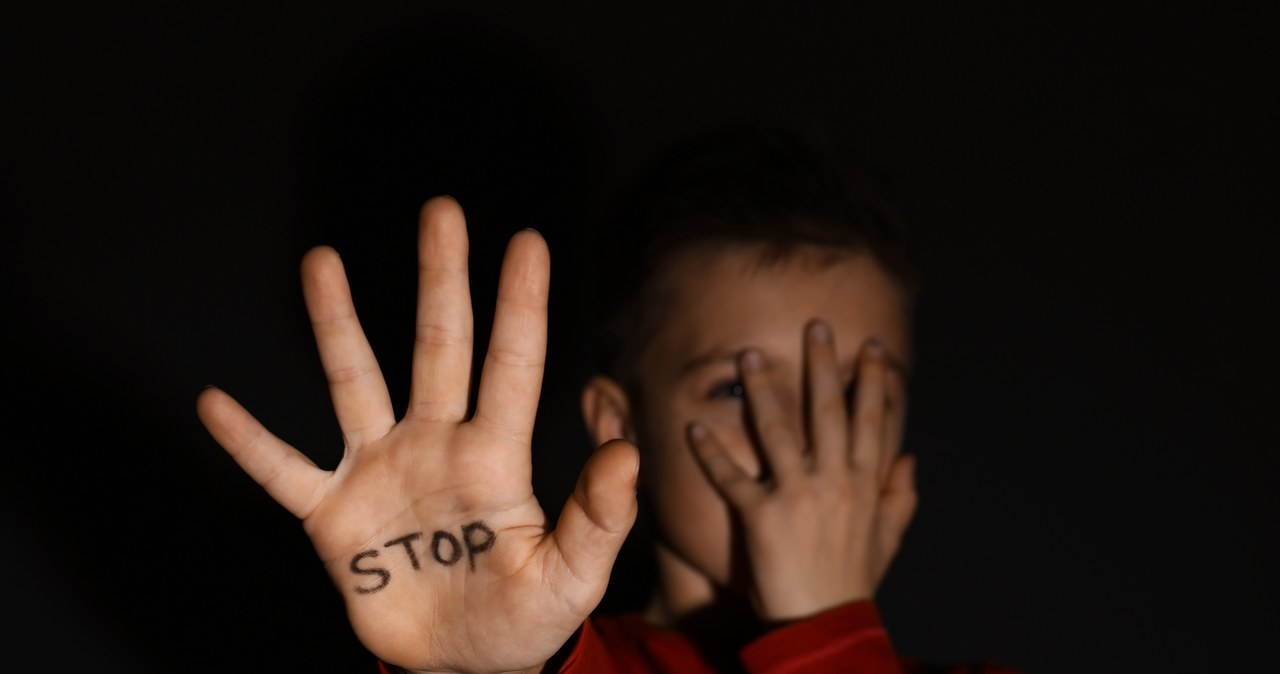 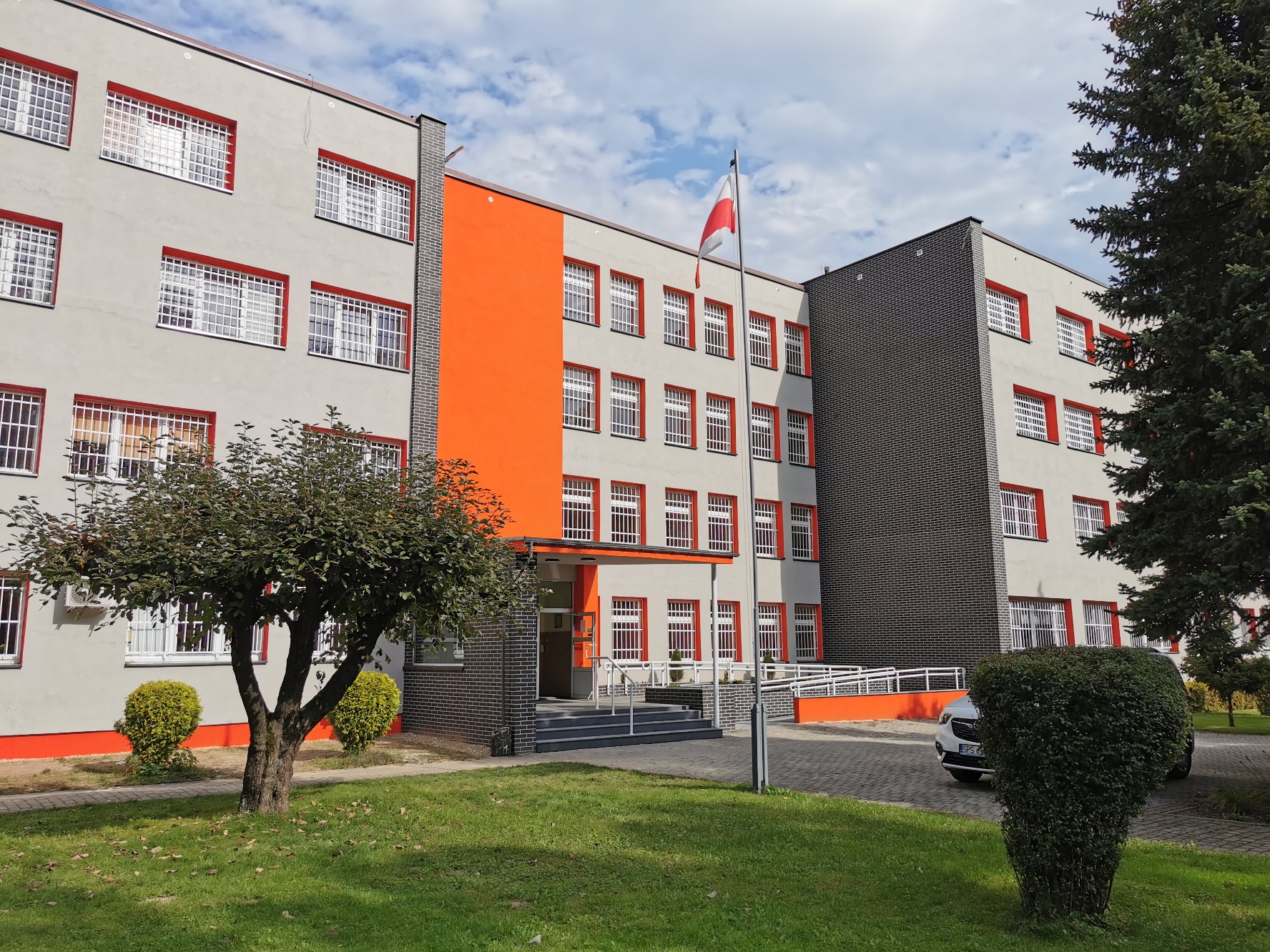 OKRĘGOWY OŚRODEK WYCHOWAWCZY
W PSZCZYNIE ŁĄCE
ul. Zdrojowa 64
43-200 Pszczyna Łąka
KONIEC